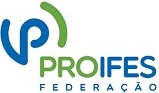 Os Impactos da Reforma da Previdência para os docentes do Magistério Superior federaisEC103/2019 de 12/11/2019fevereiro de 2022
As
"Gerações"
de
Aposentados
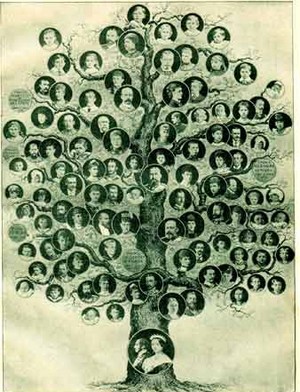 – Aposentados antes da EC41 (até 31/12/2003)– ingressaram antes da EC41 (até 31/12/2003)– ingressaram após a EC41 e antes do início da Funpresp-Exe  (entre 01/01/2004 e 03/02/2013)– ingressaram após a Funpresp-Exe (ou migraram após 04/02/2013) e antes da EC103/2019 ( 12/11/2019)
1ª
2ª
3ª
4ª
Foram criadas 2 novas gerações:

- ingressantes após a EC103/2019 (13/11/2019) e antes da nova Lei Complementar – Ficarão na nova Regra de Transição
– ingressantes após a publicação da Lei Complementar que regulará os benefícios do RPPS, prevista na EC103/2019
5ª
6ª
A Reforma de BolsonaroO que já está valendo a partir de agora!EC103/2019 promulgada em 12/11/2019
Quando
poderei
me aposentar?
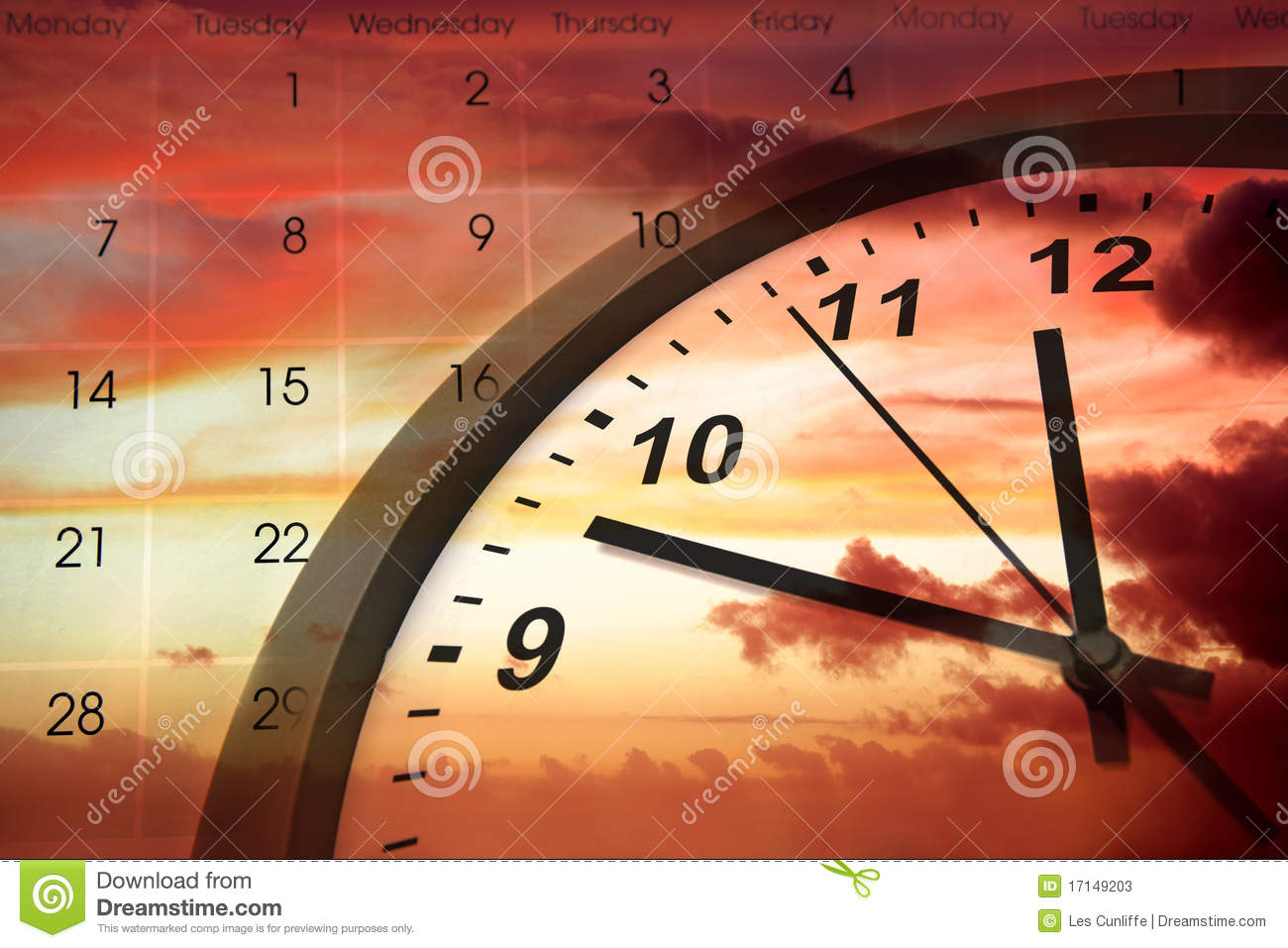 1ª Regra
MS
Pedágio de 
100%
3ª
2ª
4ª
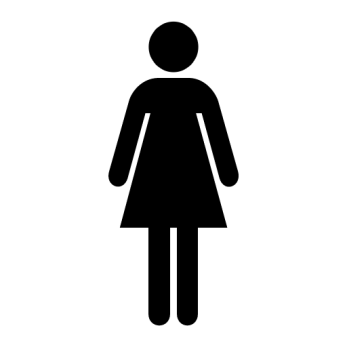 - 57 anos de idade
- 30 anos de contribuição
- Pedágio de 100%
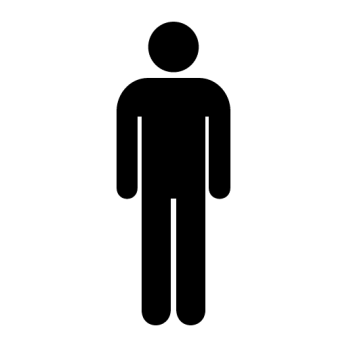 - 60 anos de idade
- 35 anos de contribuição
- Pedágio de 100%
2ª Regra
MS
Pontuação
mínima
3ª
2ª
4ª
Até 31/12/2021
- 56 anos de idade
- 30 anos de contribuição
 2019 – 86 pontos (TC + Idade)
 2020 – 87 pontos
 2021 – 88 pontos
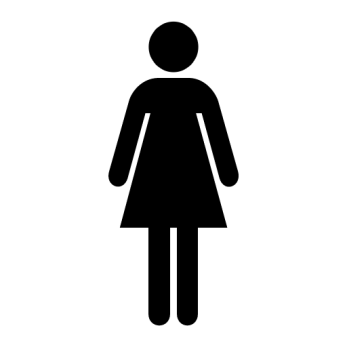 - A partir da 01/01/2022
- 57 anos de idade
- 30 anos de contribuição
 Pontuação variável 
 89 a 100 pontos (em 2033)
Até 31/12/2021
- 61 anos de idade
- 35 anos de contribuição
 2019 – 96 pontos
 2020 – 97 pontos
 2021 – 98 pontos
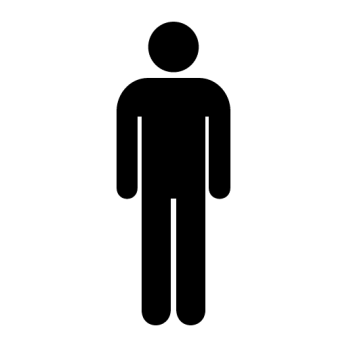 - A partir da 01/01/2022
- 62 anos de idade
- 35 anos de contribuição
 Pontuação variável 
 99 a 105 pontos (em 2028)
Tabela:A partir do ano em que se atinge 30 ou 35 anos de TC, pode-se determinar a idade necessária, pela soma TC + idade
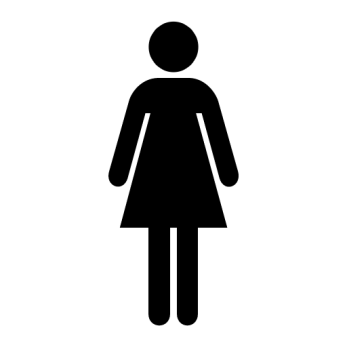 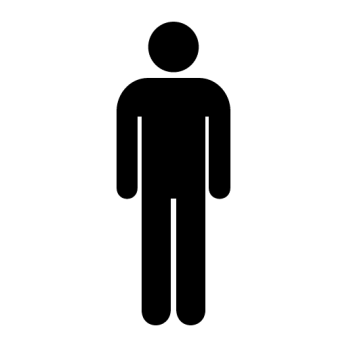 Tempo de exercício: 20 anos no serviço público - Tempo no cargo: 5 anos.
2ª
- O mesmo de hoje
3ª
4ª
- 10 anos a mais que hoje
Qual
regra
devo usar?
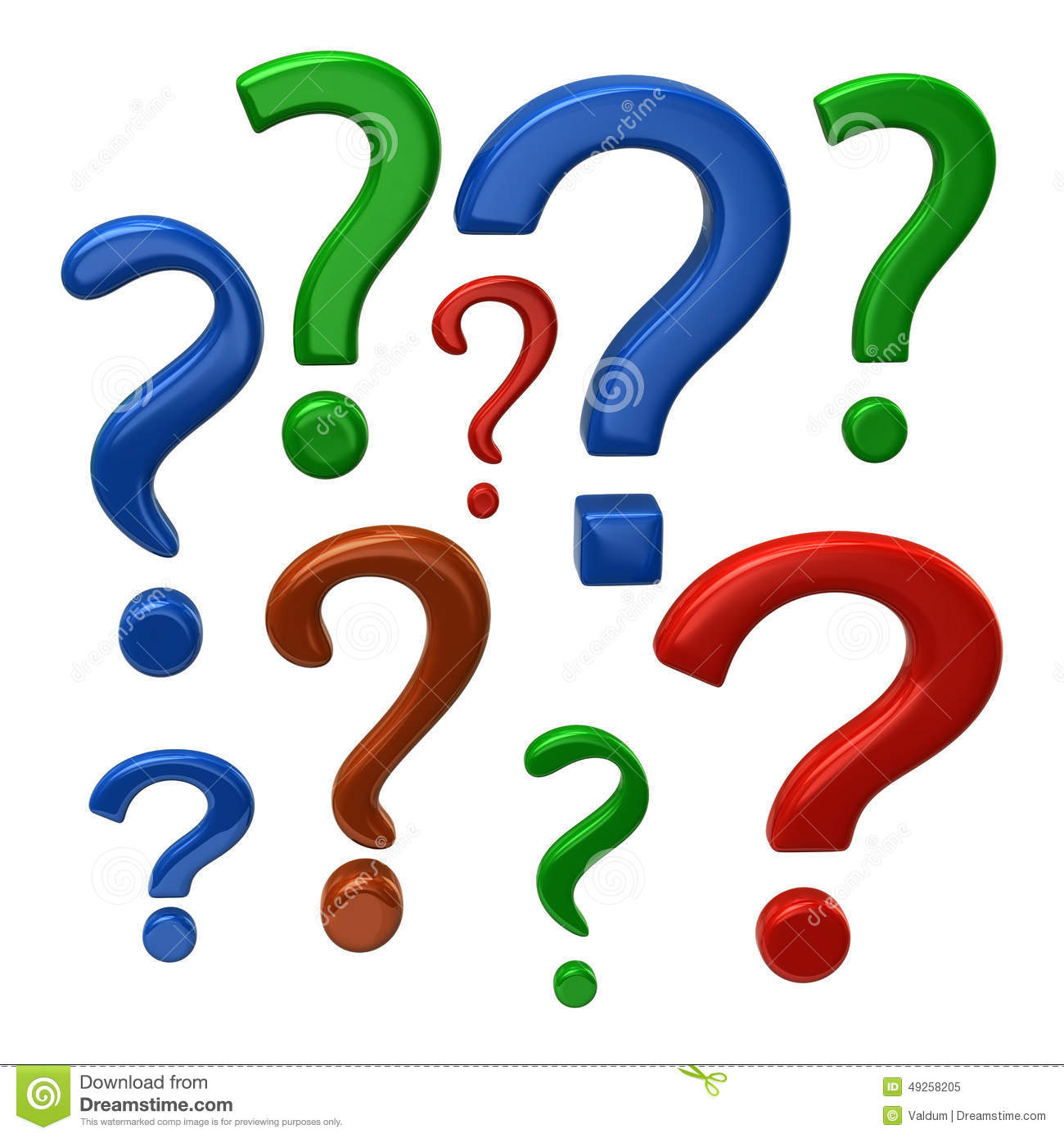 2ª Regra
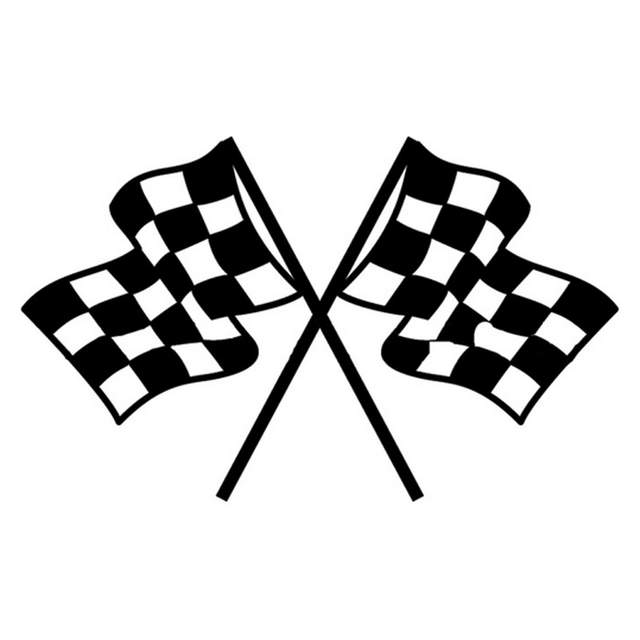 Para quem já está quase lá!- No máximo uns 4 anos ainda!
Para quem ainda tem caminho longo pela frente!- Pedágio não compensa!
1ª Regra
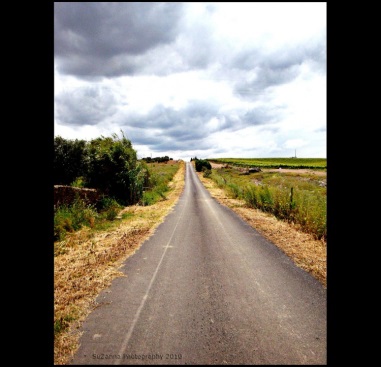 Quanto
vou ganhar ?
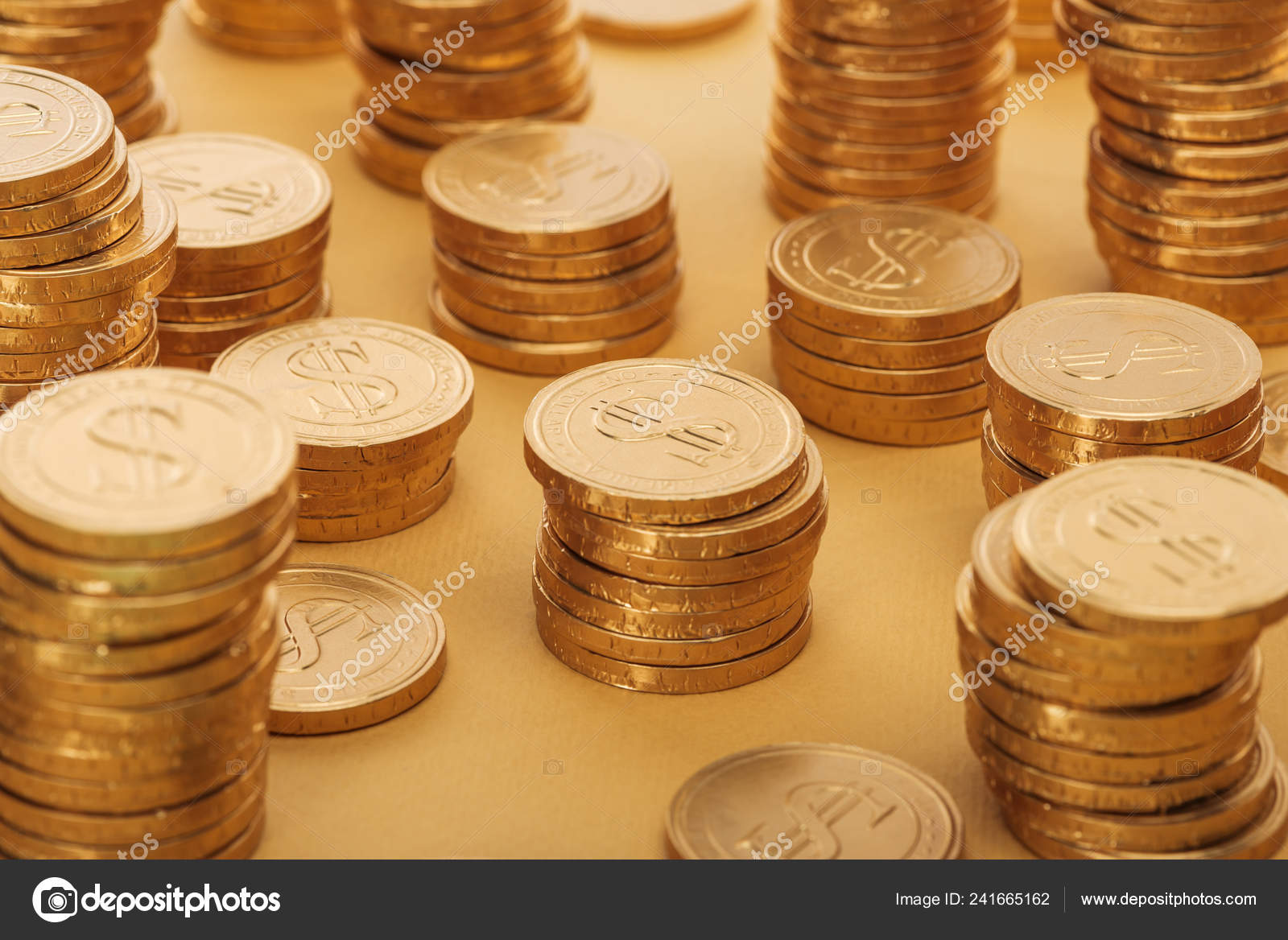 Integralidade e paridade depende de idade mínimae do regime de trabalho
2ª
3ª
Média é reduzida e dependo do tempo de contribuição
4ª
- Tudo poderá mudar por Lei infraconstitucional depois
2ª
3ª
4ª
6ª
5ª
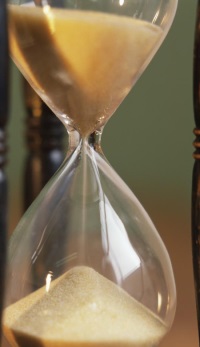 - Para manter o direito à integralidade e à paridade, terão que trabalhar até:
2ª
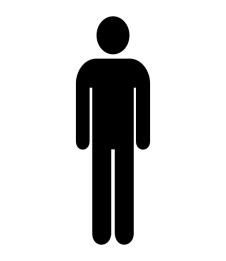 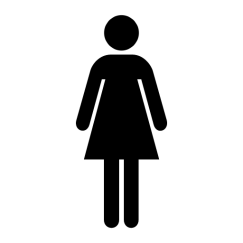 MS
- 1ª Regra    57 anos    60 anos – 2ª Regra  62 anos    65 anos
2ª
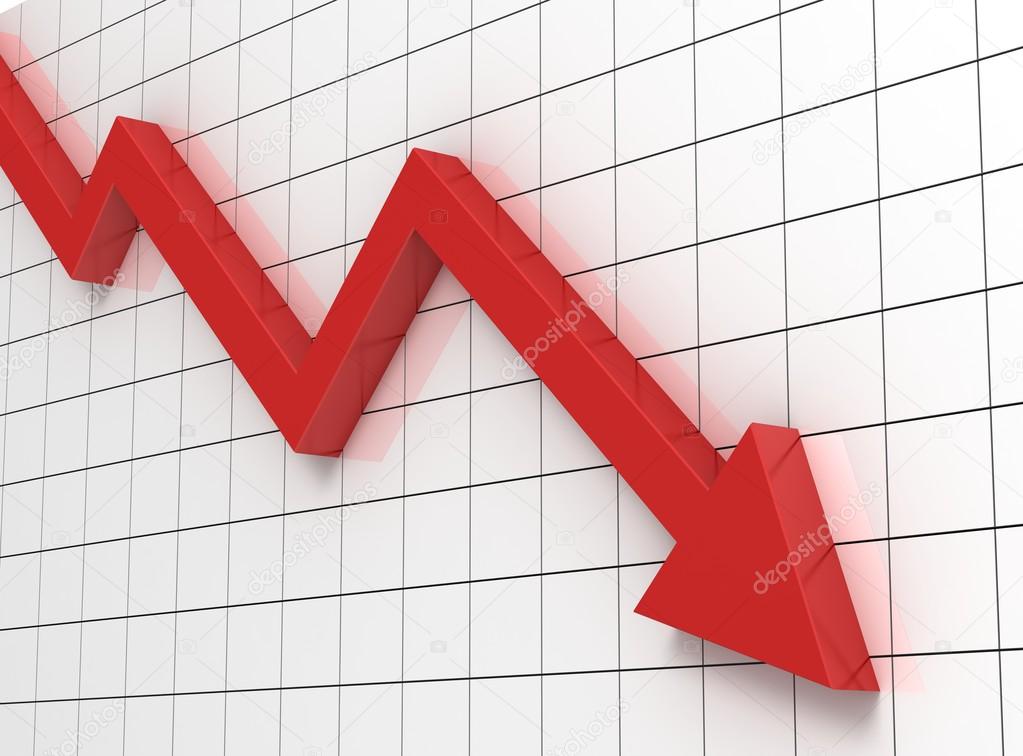 MS
Podem se aposentar antes, mas sem integralidade, se não atingirem a idade exigida, mesmo tendo a pontuação na 2ª Regra
2ª
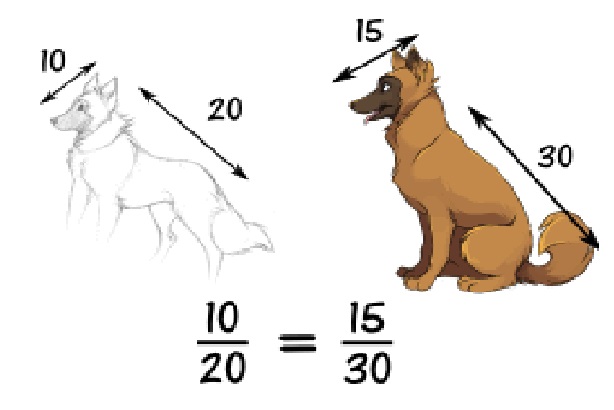 MS
A integralidadeSerá proporcional:- tempo de 20h, 40h ou DE- Se houver “novas GED ou GID”, variará com o indicador de desempenho
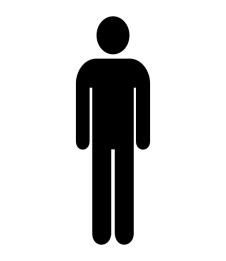 17,5 anos como 20h e 17,5 anos como DEVBapos= 0,75 VBDERTapos= 0,75 RTDE
2ª
MS
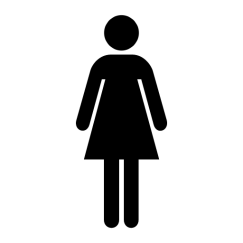 23 anos como 20h12 anos como DE VBapos= 0,66 VBDE RTapos= 0,66 RTDE
MS
2ª
Tempo a ser considerado:- Ao invés  de 80% do tempo considera-se agora 100%Média será menor!
3ª
4ª
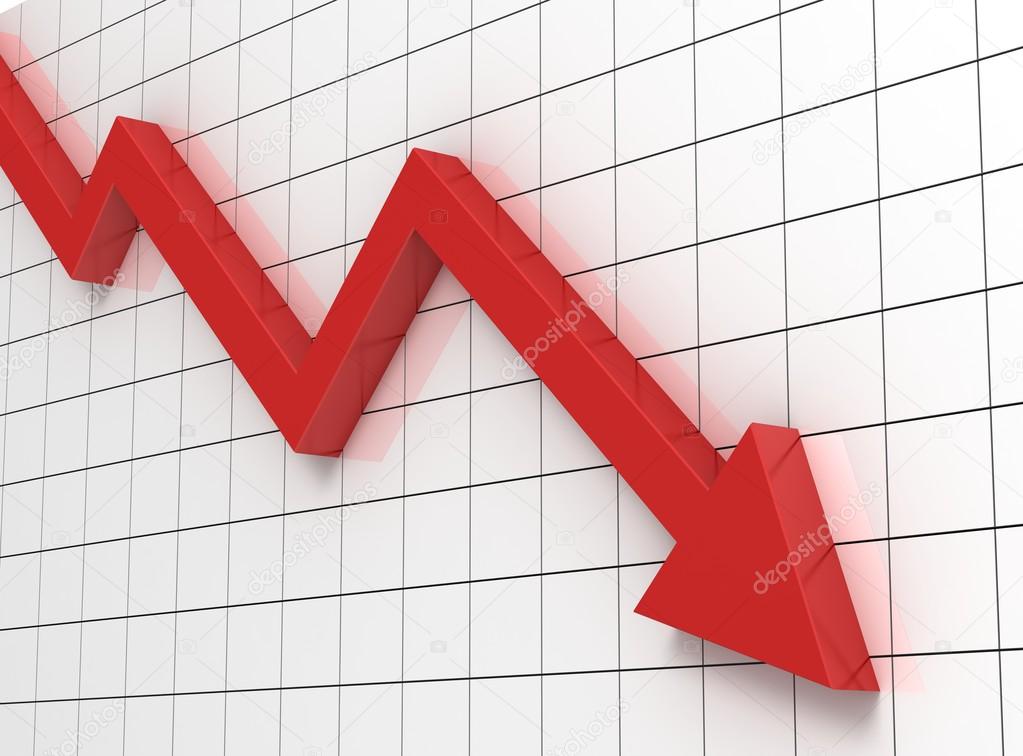 Média pode depender do TC1ª Regra – 100% da média– sem limite do teto – com limite do teto do RGPS
3ª
4ª
MS
Média depende do TC2ª Regra - 60% da média para 20 anos de contribuição + 2% por ano, até 100% Pode se aposentar com menos de 40 anos de TC, mas com redução da média
MS
3ª
5ª
4ª
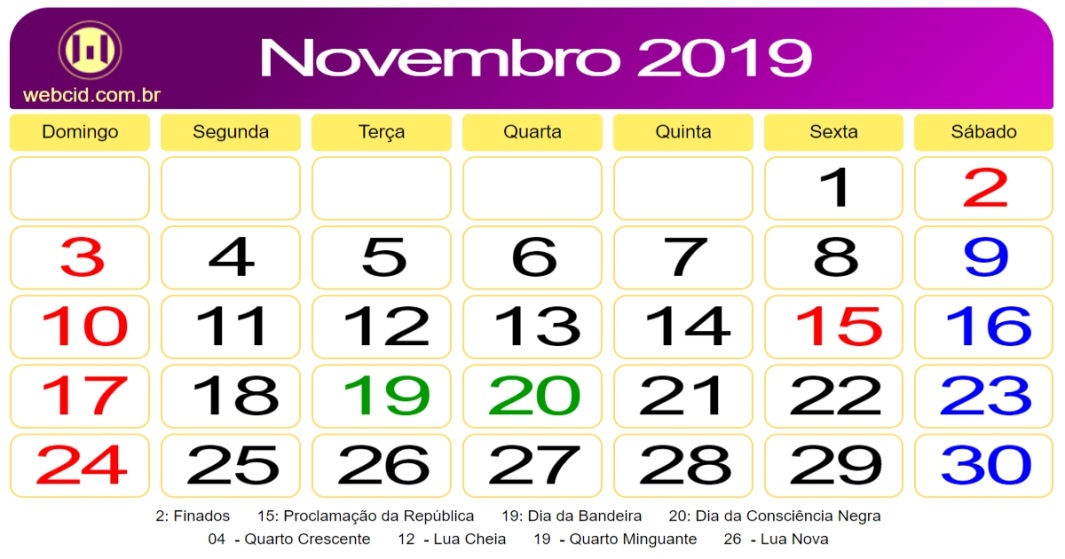 Exemplos de como determinar a data da aposentadoria após a EC
Imagine que estamos no dia 13/11/2019
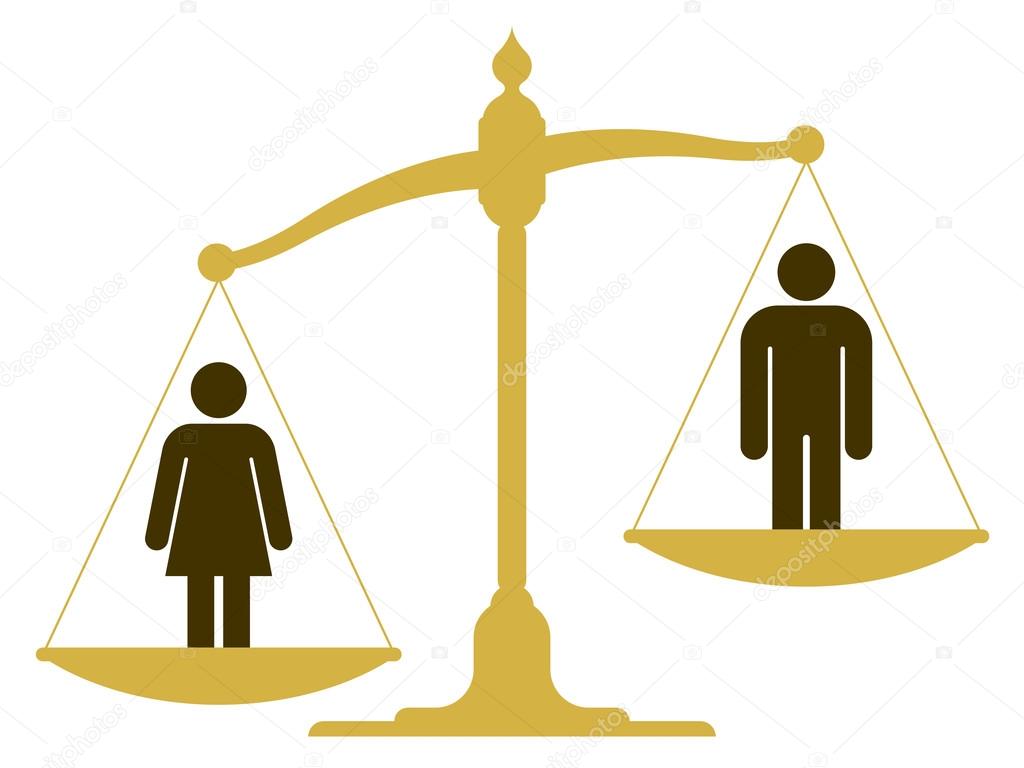 Exemplo 1 - Prejuízo claro para as mulheres perto da aposentadoria em relação aos homens na mesma situação
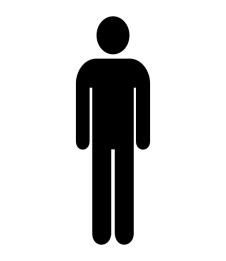 60 anos de idade e TC = 35 1ª Regra: Pedágio=  1 diaTerá integralidade e paridade
MS
2ª
55 anos de idade e TC = 30 1ª Regra: Pedágio=  1 dia Terá que esperar 2 anos para se aposentar, com integralidade e paridade. Em 2021 aos 57 anos
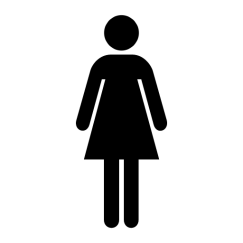 MS
2ª
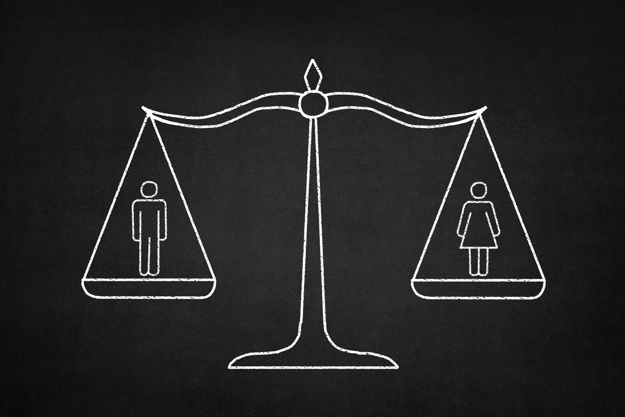 Exemplo 2 - Ao se afastar no tempo o prejuízo das mulheres diminui, com o aumento do pedágio
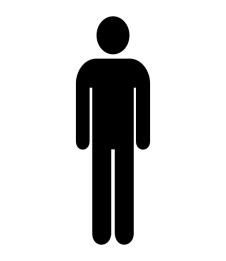 58 anos de idade e TC = 331ª Regra: Pedágio=  2 anosTerá integralidade e paridade em 2023 aos 62 anos
MS
2ª
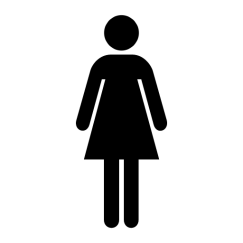 53 anos de idade e TC = 28 1ª Regra: Pedágio=  2 anos Terá integralidade e paridade., em 2023, aos 57 anos
MS
2ª
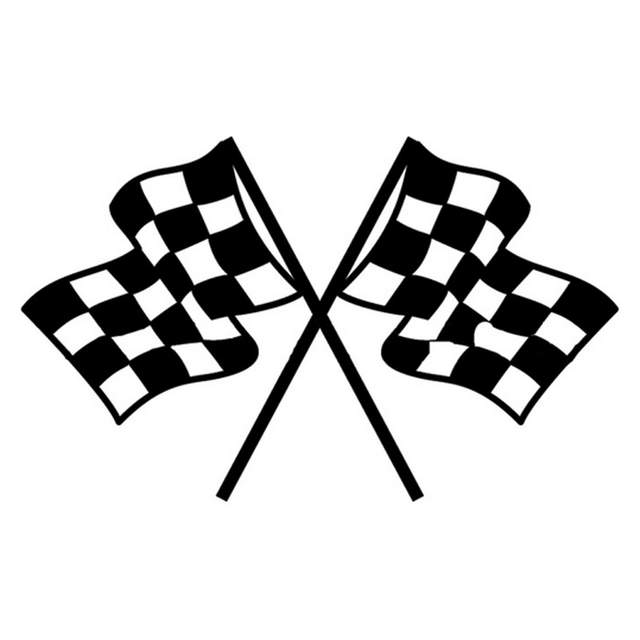 Exemplos 3 e 4 - A 1ª Regra vai sendo vantajosa ao faltar apenas alguns anos para a aposentadoria
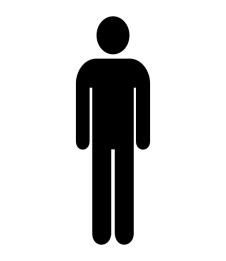 56 anos de idade e TC = 311ª Regra: Pedágio=  4 anosTerá integralidade e paridade em 2027 aos 64 anos2ª Regra: Pontuação= 95, em 2023 mas teria que ter 100 Terá que esperar até 2028, aos 65 anos para ter 105 pontos, com  integralidade e paridade
MS
2ª
49 anos de idade e TC = 24 1ª Regra: Pedágio=  6 anosTerá integralidade e paridade em 2031 aos 61 anos 2ª Regra: Pontuação= 85, em 2025, mas teria que ter 92Terá que esperar até 2032, aos 62, com apenas 94% da média, ou só em 2033, aos 63 anos, para ter integralidade
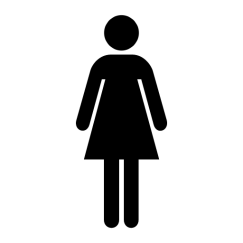 MS
2ª
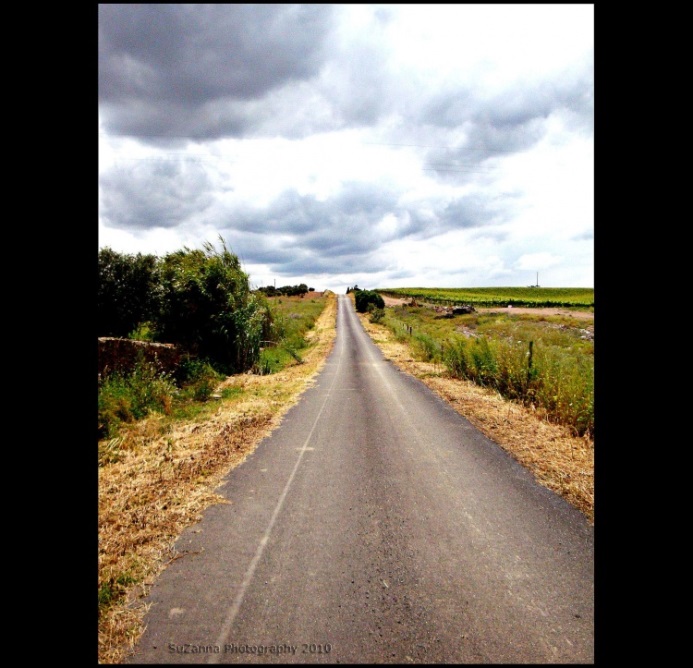 Exemplos 5, 6 e 7 - Quanto mais longe da aposentadoria a situação se inverte a 2ª Regra é melhor
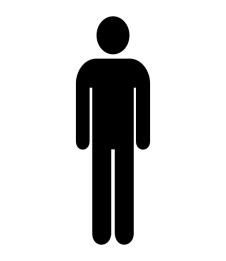 54 anos de idade e TC = 291ª Regra: Pedágio=  6 amosTerá integralidade e paridade em 2031 aos 66 anos2ª Regra: Pontuação= 95, em 2025 mas deveria ter 102Terá integralidade e paridade em 2030 aos 65 anos, TC- 40, pontuação= 105
MS
2ª
46 anos de idade e TC = 20 1ª Regra: Pedágio=  10 anosTerá integralidade e paridade em 2039 aos 66 anos 2ª Regra: Pontuação= 86, em 2029 mas deveria ter 96Terá integralidade e paridade em 2036 aos 63 anos e TC= 37, pontuação= 100
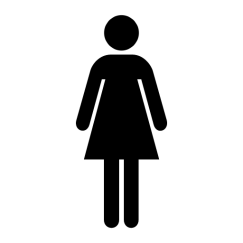 MS
2ª
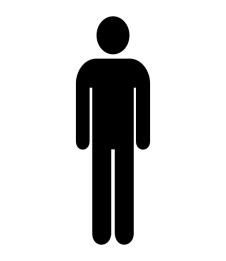 50 anos de idade e TC = 221ª Regra: Pedágio=  13 amosEm 2044 cai na compulsória, aos 75 amos, com 100% da média e sem integralidade2ª Regra: Pontuação= 98, em 2032, mas deveria ter 105Terá integralidade e paridade em 2036 aos 67 anos, TC- 38, pontuação= 105
MS
2ª
Tenho
Direito
Adquirido?
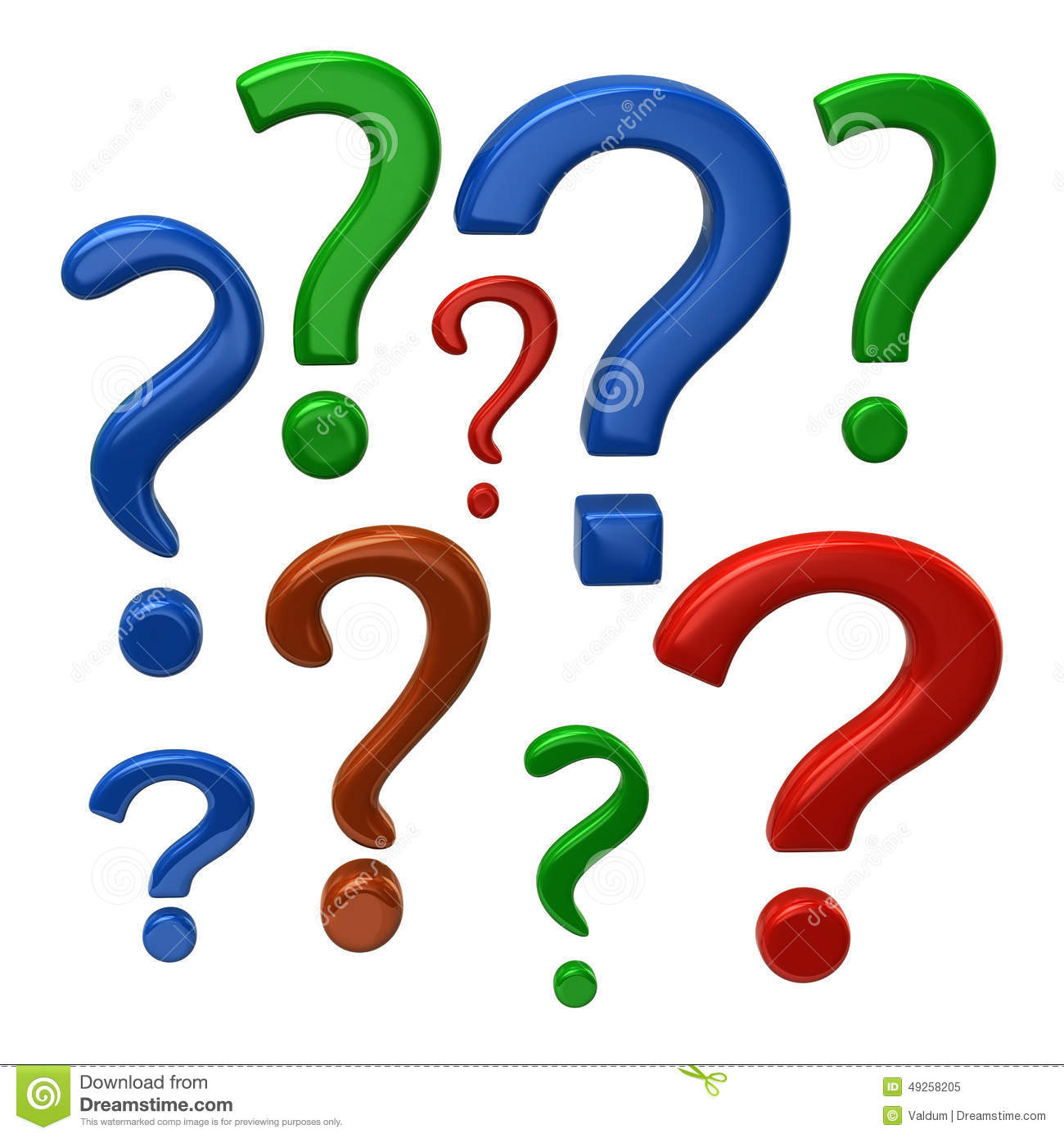 SIMnas regras anteriores, se os critérios de aposentadoria e pensão tiverem sido atingidos antes da EC, a qualquer tempoNÃOo abono permanência só será concedido como antes, até que a nova Lei e não vale para aposentadoria proporcional ao TC
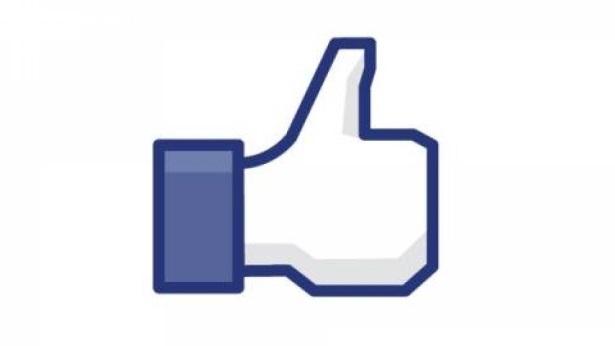 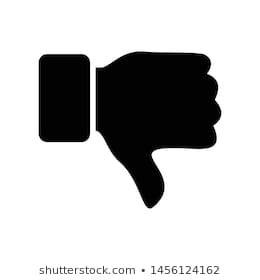 Ainda
vou
entrar!
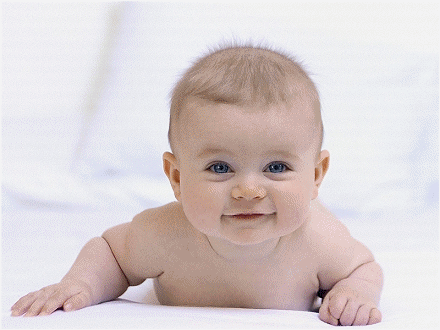 5ª
- Para os que entrarem após a EC e antes que a Lei mude tudo:
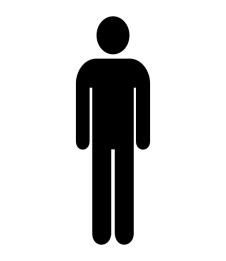 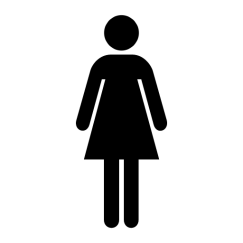 5ª
MS
62 anos    65 anos
TC= 25,  10 anos no serviço público
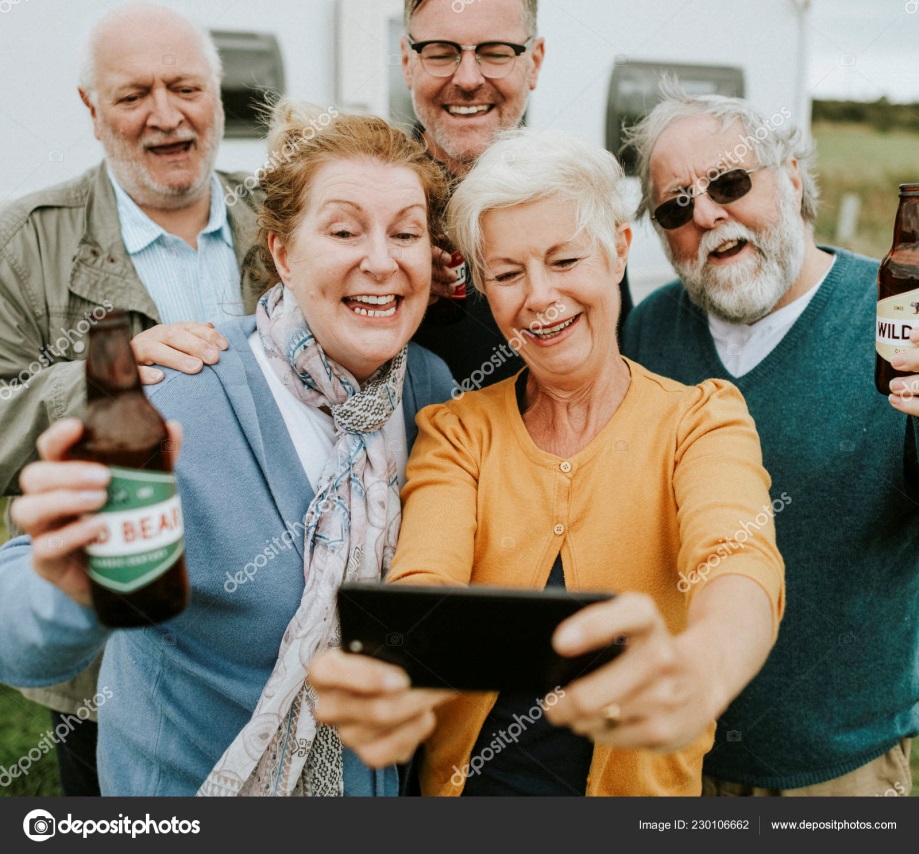 Aposentei!
Algo a ver
com isso?
Fim da isenção de 2x o teto para portador de doença grave
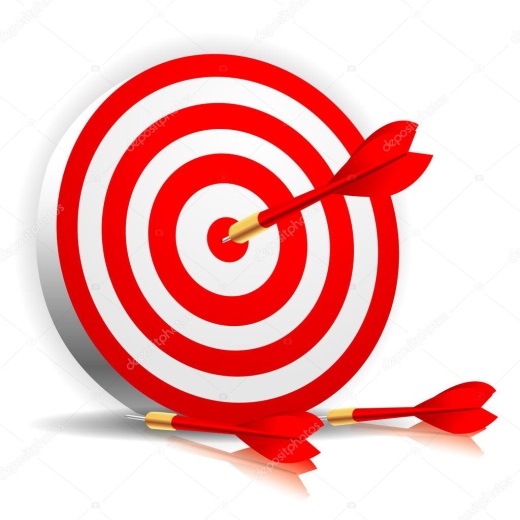 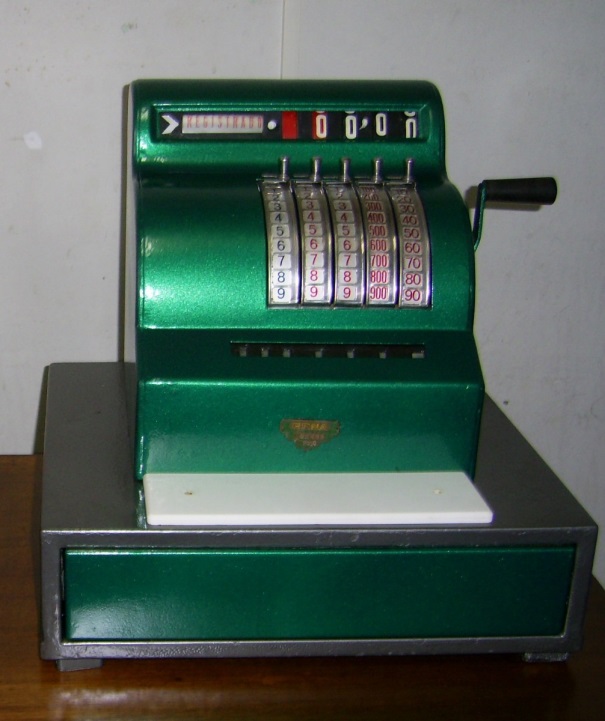 Aumento das alíquotas,
 São agora progressivas
 Contribuições extraordinárias
- Drásticas reduções das pensões por morte!
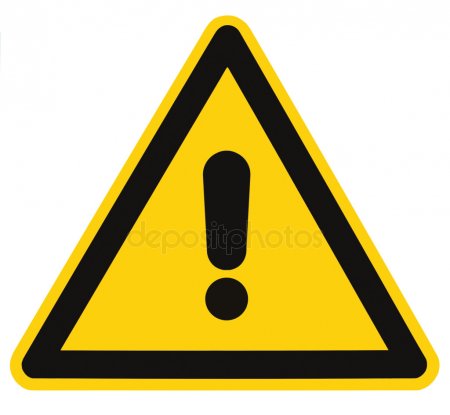 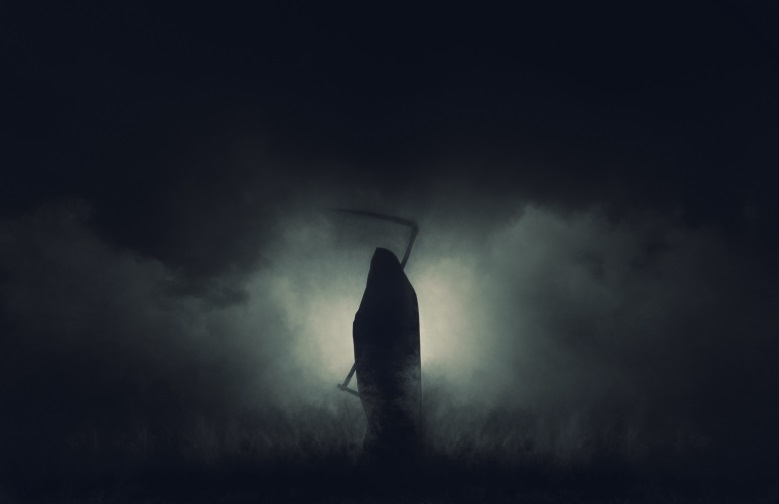 O fim do RPPS
 A migração para o INSS
Quanto
vou pagar ?
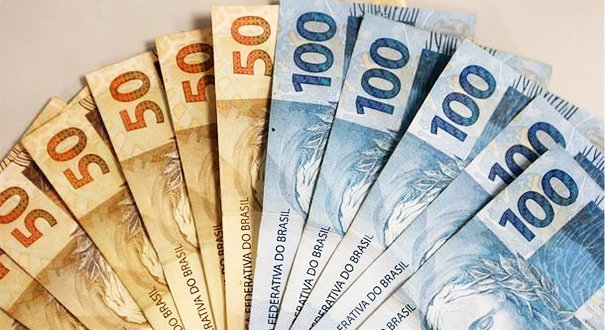 Para fugir da inconstitucionalidade da implantação de alíquotas progressivas, já definido pelo STF, a EC inclui o valor das alíquotas na CF- o aumento das alíquotas é bem maior para aposentados que para ativos
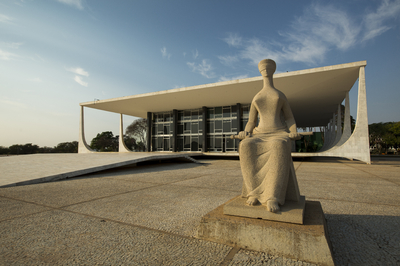 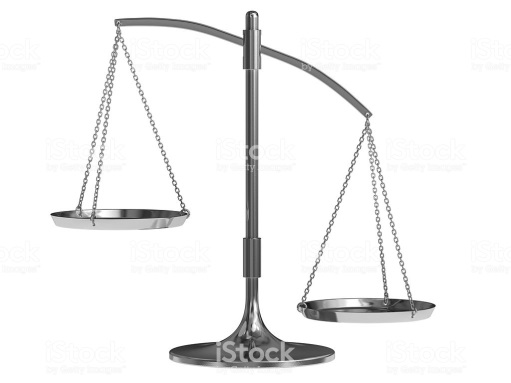 Tabela das Alíquotas para os ativos
Tabela das Alíquotas para os aposentados e pensionistas
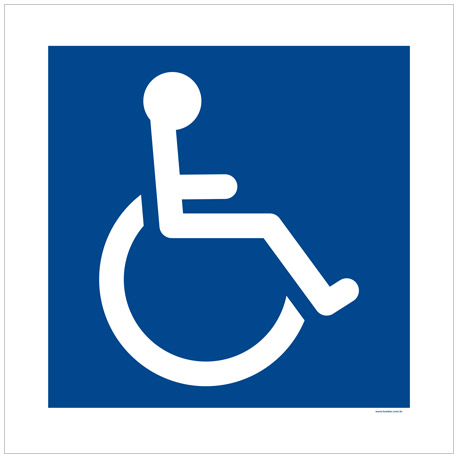 Aposentadoria
por incapacidade
permanente
Aplicável quando for insuscetível de readaptação (ou que a administração assim entenda). - Proventos corresponderão a:60% da média + 2% ao ano, que exceder 20 anos de TC100% da média  - acidente de trabalho,  doenças profissionais e do trabalho
Servidor se aposenta por incapacidade permanente
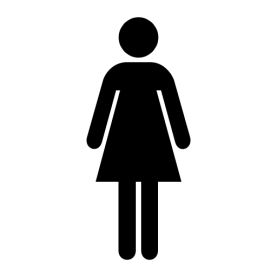 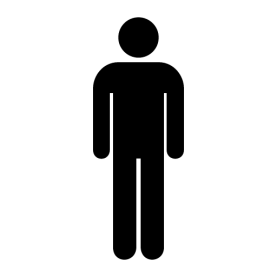 Salário R$ 18.000,00TC= 22 anos64% da Média Média= R$ 14,400,00 (80% da Base de Cálculo)Provento= R$ 9.216,00
2ª
Servidor se aposenta por incapacidade permanente
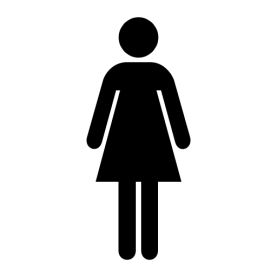 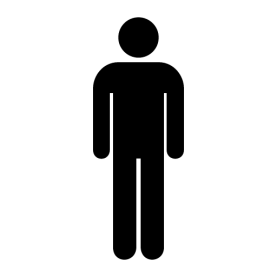 Salário R$ 15.000,00TC= 15 anos60% da Média Média= R$ 12,000,00 (80% da Base de Cálculo)Provento= R$ 7.200,00
3ª
Servidor se aposenta por incapacidade permanente
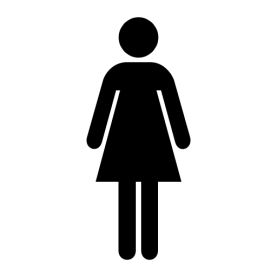 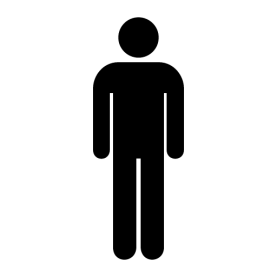 Salário R$ 12.000,00TC= 5 anos60% da Média Média= R$ 7,087,22(100% da base de cálculo)Provento= R$ 4.252,33
4ª
E as pensões
como ficam?
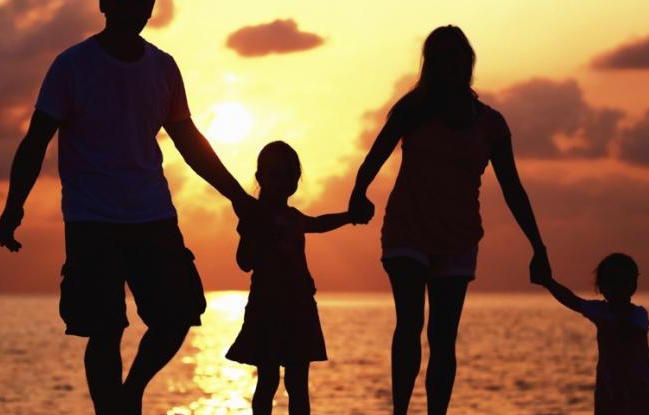 - 50% de cota familiar + 10% por dependente, até o limite de 100%:- cotas individuais não reversíveis.
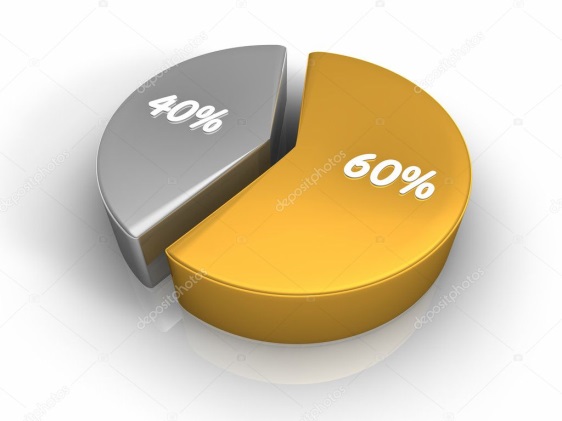 Piso de 1SM, se for a única fonte de renda.
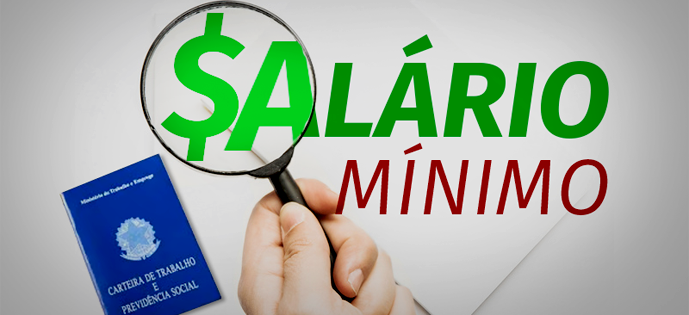 instituidor aposentado: cotas calculadas sobre a totalidade dos proventos
3ª
instituidor ativo: cotas calculadas sobre o valor dos proventos como se fosse aposentado por incapacidade- Limite do teto do RGPS
5ª
2ª
4ª
4ª
5ª
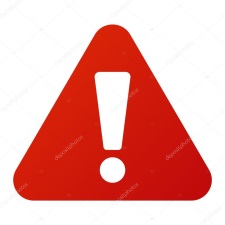 Tudo pode mudar por Lei
Servidor aposentadoProvento=  18.000,00
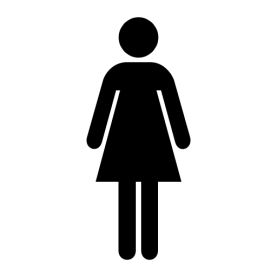 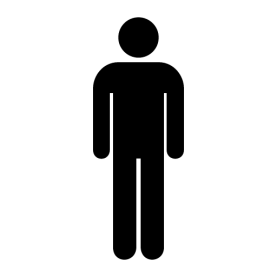 Ele morreu:se não houvesse a EC103
Ela ganharia R$ 14.726,30 Com a EC103
Ela ganha R$ 10.800,12
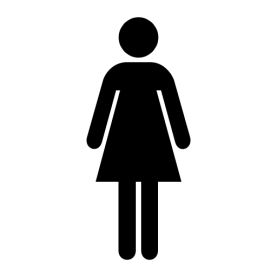 1ª
3ª
2ª
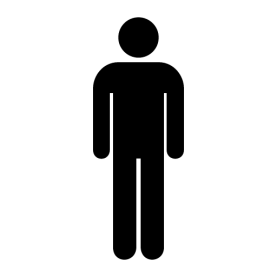 Servidora ativaBase de Cálculo=  18.000,00TC= 22 anos
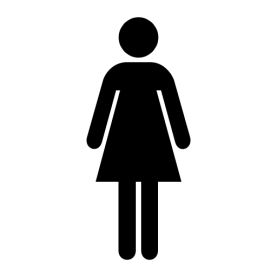 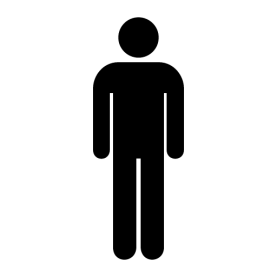 Ela morreu:se não houvesse a EC103
Ele ganharia R$ 14.725,17 com a EC103
Ele ganha R$ .5,529,60
2ª
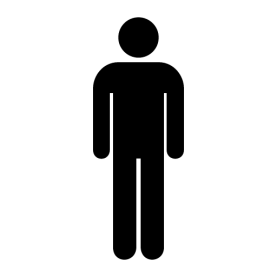 Servidora ativaBase de Cálculo=  15.000,00TC= 15 anos
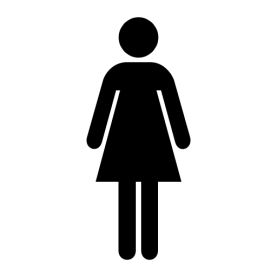 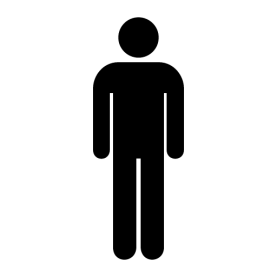 Ela morreu:se não houvesse a EC103
Ele ganharia R$ 12.626,17 com a EC103
Ele ganha R$ 4.320,00
3ª
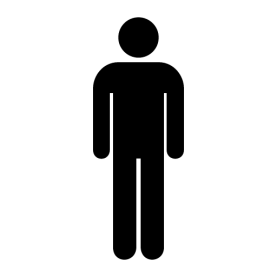 Servidor ativoSalário= 12.000,00
Base de Cálculo=  7.087,22TC= 5 anos
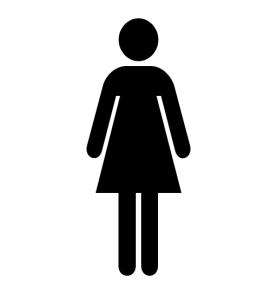 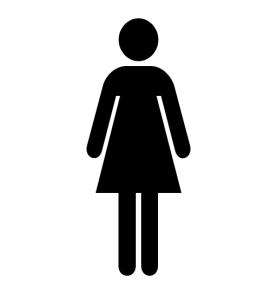 Ele morreu:se não houvesse a EC103 Ela ganharia R$ 7.087,22com a EC103
Ela ganha R$ 2.551,40
4ª
Seu João e D. Maria viviam só com a aposentadoria deleR$ 2.000,00
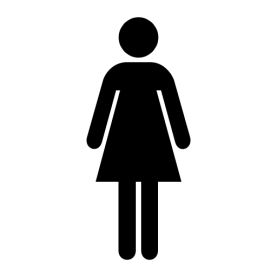 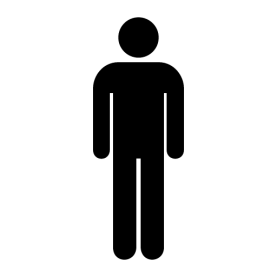 Seu João morreu:Em outubro 2019 D. Maria ganhou R$ 2.000,00 Em dezembro 2019 D. Maria ganhou R$ 1.200,00
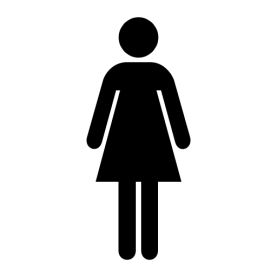 Lembrando que pela Lei 13.135/2015:- Se o servidor falecido tiver menos de 18 meses de contribuição ou se o casamento (ou a união estável) tiver menos de 2 anos na data do falecimento: Os cônjuges terão direito apenas a 4 meses de pensão.
- Para os servidores com mais de 18 meses de contribuição ou mais de 2 anos de casamento, a pensão, dos cônjuges,  durará:a) 3 anos, pensionista de menos de 21b) 6 anos, pensionista  de 21 a 26 anos c) 10 anos, pensionista de 27 e 29 anos d) 15 anos, pensionista de 30 a 40 anos e) 20 anos, pensionista de 41 e 43 anos f) vitalícia, pensionista com 44 ou mais.
A exceção, em relação à carência dos 18 meses de contribuição ou dos 2 anos de casamentos se dá se o óbito do servidor decorrer de acidente de qualquer natureza ou de doença profissional ou do trabalho, mas isso não muda o prazo da pensão para o(a) cônjuge ou companheiro(a), citados antes.
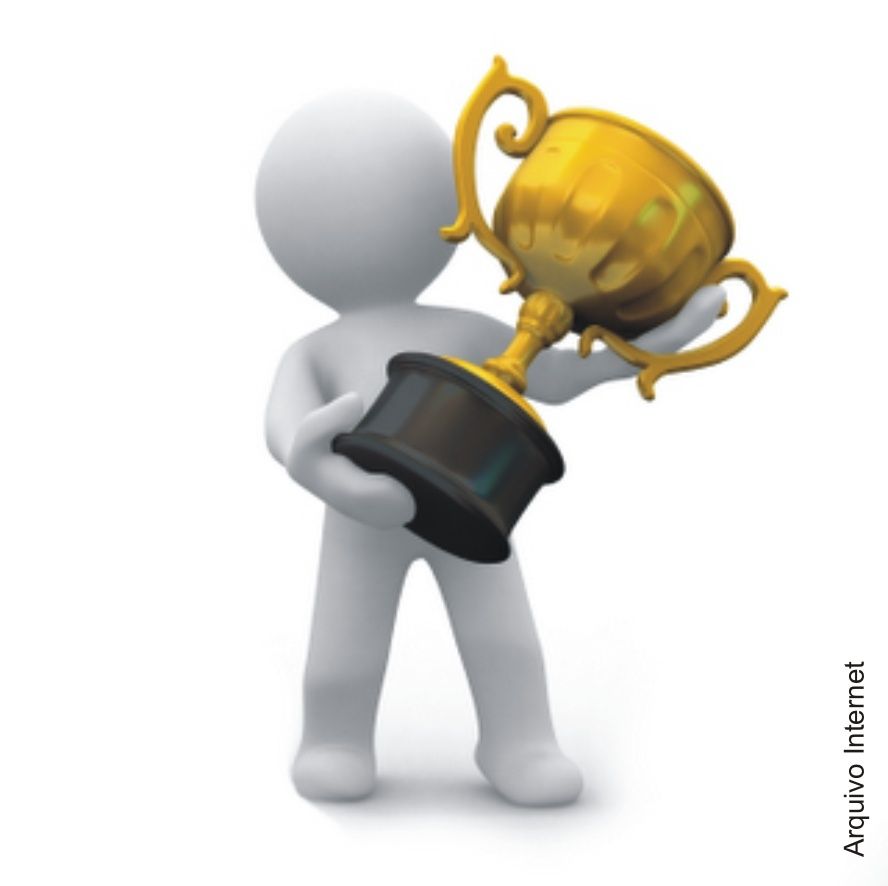 Abono
de
Permanência
- Enquanto uma nova Lei não for publicada, valem as regras de hoje. - Tudo será definido pelo ente federativo.o servidor que tenha completado as exigências para aposentadoria voluntária, e opte por permanecer em atividade fará jus ao abono permanência, equivalente, no máximo, ao valor da sua contribuição, até os 75 anos.Isso valerá para TODOS que pedirem após a nova Lei!!!
Aposentadoria
Compulsória
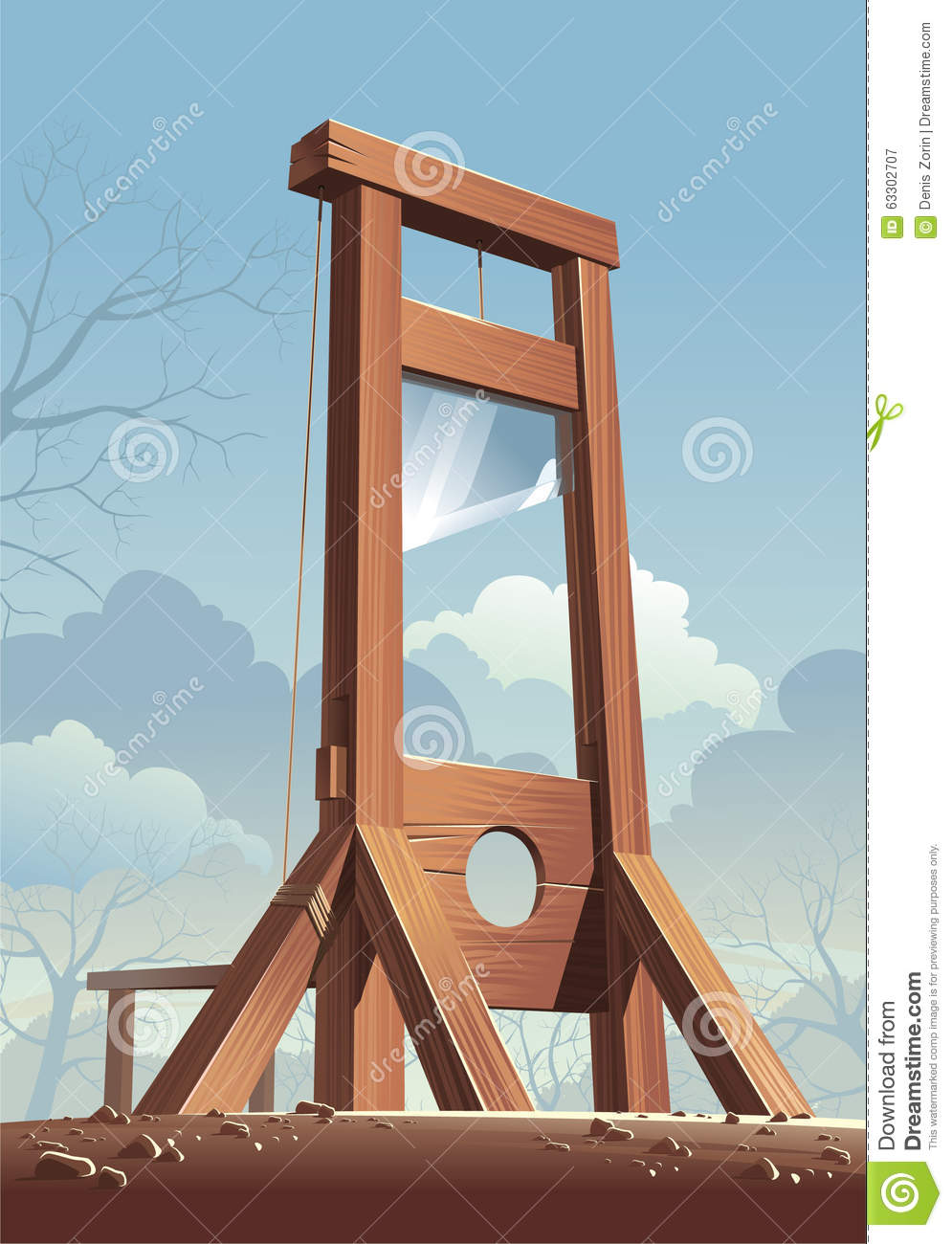 Para a aposentadoria compulsória, aos 75 anos:O percentual da média ainda será multiplicado por um fator igual a fator= TC / 20 onde TC é o tempo de contribuição- o máximo do fator é 1, mesmo se TC for maior que 20 anos
Posso acumular
benefícios?
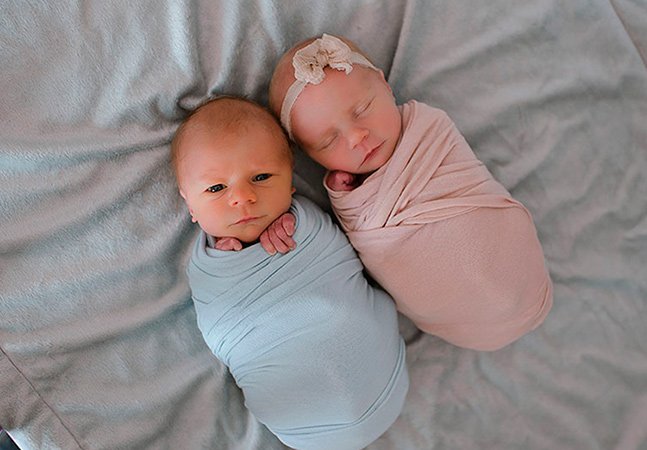 SIM Se forem 2 aposentadorias de cargos acumuláveis ou as pensões deles decorrentes, do mesmo instituidorNÃO Proibida a acumulação por inteiro de duas pensões ou de aposentadoria e pensão, sejam do RPPS, do RGPS ou militar
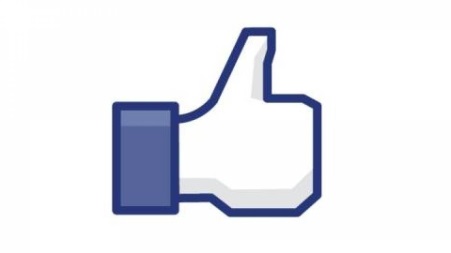 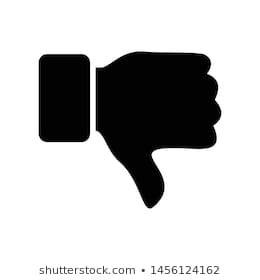 Cálculo do segundo benefício:•	100%  - até 1 SM•	60% - de 1SM a 2SM•	40% - de 2SM a 3SM•	20% - de 3SM s 4SM- 	10% - acima de4SM	Total = 1,0 + 0,6 + 0,4 + 0,2 = 2,2 SM até  4SM + 10% do resto
2022SM= R$ 1.212,00. Teto= R$ 7.087,22
Casal de professores aposentados que ganhavam cada R$ 11.180,00
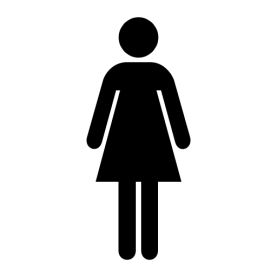 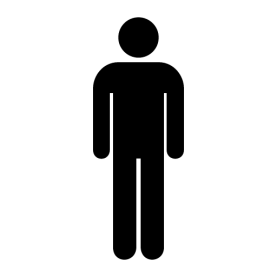 Ela morreu:se ñão houvesse a EC103
Ele ganhoaria de pensão 
R$ 9.952,17com a EC103Ele ganha de pensão  R$ 6.708,00
Mas só receverá R$ 2.852,39 de pensão junto com a aposentadoria
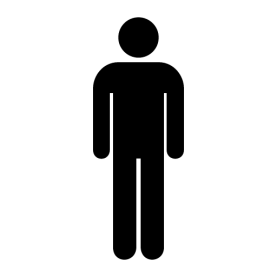 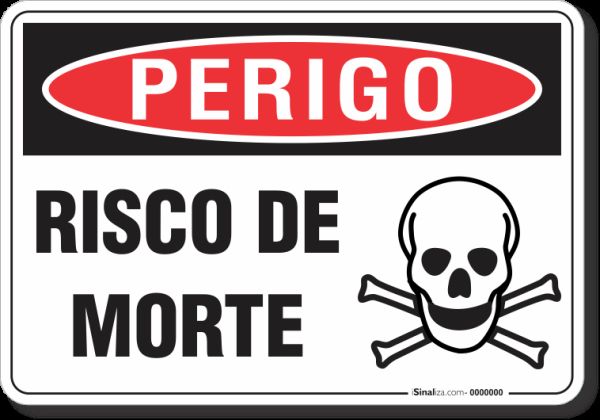 DesconstitucionalizaçãoFim do RPPS
Pra não dizer que não falei de flores...
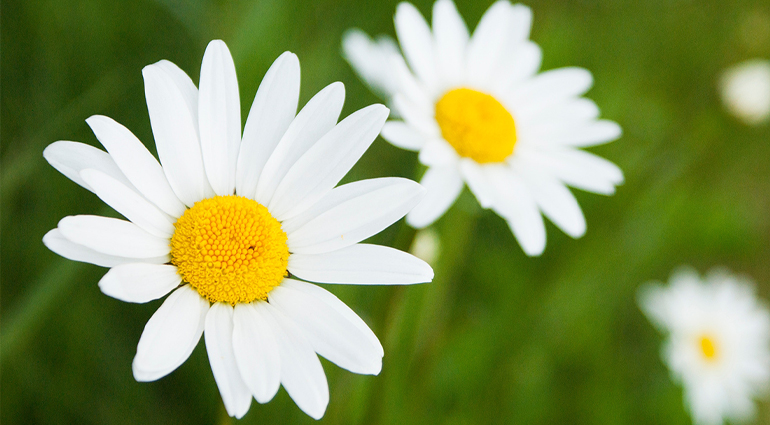 Nós derrotamos a Capitalização Individual, por enquanto...Yes, we can!
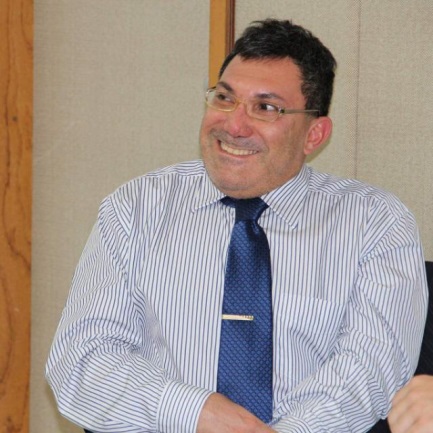 Eduardo Rolim de Oliveira, Prof. UFRGS e doutor em farmacoquímica. Diretor de Relações Internacionais do PROIFES-Federação e Tesoureiro da ADUFRGS-Sindical

Leia a análise do PROIFES em:
www.proifes.org.br

Contato: eroliv@gmail.com
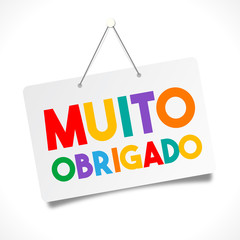